Государственное бюджетное общеобразовательное учреждениесредняя общеобразовательная школа № 382Красносельского района Санкт-Петербурга
Родительское собрание

«Основы религиозных культур и светской этики» как учебный курс для 4 класса
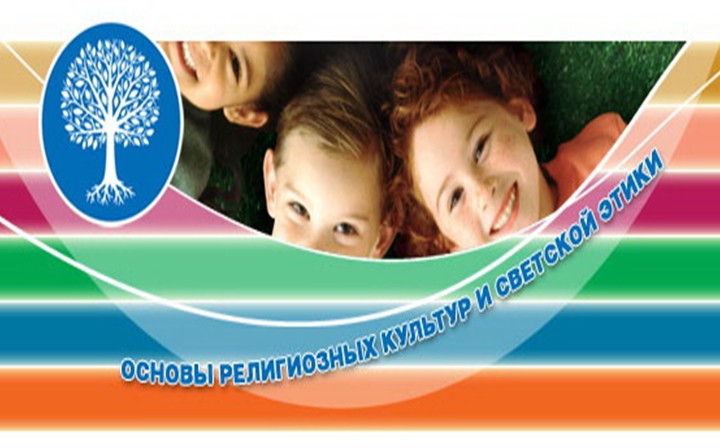 С 1 сентября 2012/2013 учебного года
 в обязательную часть образовательной программы 
4-го класса начальной школы включён  комплексный учебный курс 
«Основы религиозных культур и светской этики» (далее ОРКСЭ)
Предметная область ОРКСЭ 
Предметная область ОРКСЭ направлена на формирование у обучающихся мотивации к осознанному нравственному поведению, основанному на знании и уважении культурных и религиозных традиций многонационального народа России, а также способности к ведению диалога с представителями других культур и мировоззрений.
Имеет ярко выраженный воспитательный характер.
Воспитывая детей мы задаем им цель жизни, и от того, какую цель мы предложим, такое и будет движение.
Опора на помощь СЕМЬИ/
В 5 классе есть логическое  продолжение ОРКСЭ - ОДНКНР
Нормативно-правовая основа введения курса ОРКСЭ
1. Поручение Президента Российской Федерации  от 2 августа 2009 г. № Пр-2009;2. Федеральный Закон № 273-ФЗ «Об образовании в Российской Федерации»3. Федеральные государственные образовательные стандарты начального общего образования, утверждённые приказом Министерства образования и науки РФ № 373 от 6 октября 2009 г.4.Федеральная образовательная программа (ФОП) начального общего образования (приказ Минпроса РФ от 18.05.2023 № 372) – соответствует содержанию примерной рабочей программы по ОРКСЭ 4 класс  от 18 марта 2022 года5.Письмо Комитета образования СПб от 17.03.2023 № 03-28-2850/23-0-0 «Об организации работы по выбору модуля ОРКСЭ»6.Письмо Минобрнауки 08-461 от 31.03.2015 «О регламенте выбора модуля курса ОРКСЭ»
Зачем введён курс ОРКСЭ?
В целях:
 обеспечения духовно-нравственного развития и воспитания обучающихся;
 становления их гражданской идентичности;
 сохранения и развития культурного разнообразия;
 овладения духовными ценностями и культурой народов России;
развития понимания своей сопричастности к многонациональной культуре России.
Цель изучения курса ОРКСЭ
Формирование у младшего подростка мотиваций к осознанному нравственному поведению, основанному на знании и уважении культурных и религиозных традиций многонационального народа России, а также к диалогу с представителями других культур и мировоззрений.
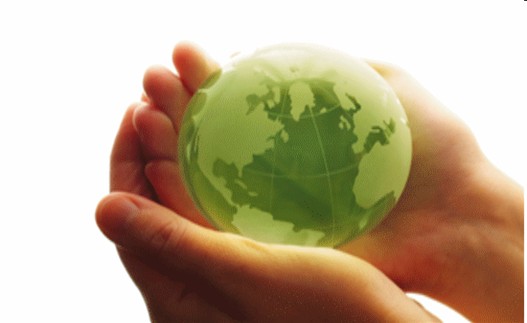 Задачи изучения  курса ОРКСЭ
знакомство обучающихся с основами православной, мусульманской, буддийской, иудейской культур, основами мировых религиозных культур и светской этики;
развитие представлений младшего подростка о значении нравственных норм и ценностей для достойной жизни личности, семьи, общества;
обобщений знаний и представлений о духовной культуре и морали, обеспечивающих целостное восприятие отечественной истории и культуры при изучении гуманитарных предметов на ступени основной школы;
развитие способностей младших школьников к общению в полиэтнической и многоконфессиональной среде на основе взаимного уважения и диалогов во имя общественного мира и согласия.
Состав курса ОРКСЭ
Курс ОРКСЭ состоит из 6 модулей:
«Основы православной культуры»;
«Основы исламской культуры»;
«Основы буддийской культуры»;
«Основы иудейской культуры»;
«Основы светской этики»;
«Основы религиозных культур народов России»
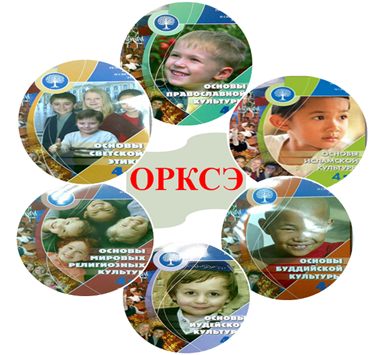 Учебно-методическое обеспечение изучения курса «Основы религиозных культур народов России» (ОРКСЭ) в 4 классе
Учебники и учебные пособия
1.  Основы религиозных культур и светской этики. Основы православной культуры ". 4 класс: учебник: в 2-х частях, 1 издание, авторы: Васильева О.Ю., Кульберг А.С., Корытко О.В. и другие; под науч.ред. Васильевой О.Ю.
2.  Основы религиозных культур и светской этики. Основы исламской культуры ". 4 класс: учебник, 10 издание переработанное, авторы: Латышина Д.И., Муртазин М.Ф.
3.  Основы религиозных культур и светской этики. Основы буддийской культуры ". 4 класс: учебник, 8 издание переработанное, автор Чимитдоржиев В.Л..
4.  Основы религиозных культур и светской этики. Основы иудейской культуры ". 4 класс: учебник, 7 издание, авторы: Членов М.А., Миндрина Г.А., Глоцер А.В.
5.  Основы религиозных культур и светской этики. Основы религиозных культур народов России." 4 класс: учебник, 10 издание переработанное, авторы: Беглов А.Л., Саплина Е.В., Токарева Е.С., Ярлыкапов А.А.
6.  Основы религиозных культур и светской этики. Основы светской этики". 4 класс: учебник, 11 издание переработанное, авторы: Шемшурина А.И., Шемшурин А.А
Завершённая предметная линия учебников по ОРКСЭиздательства «Просвещение»
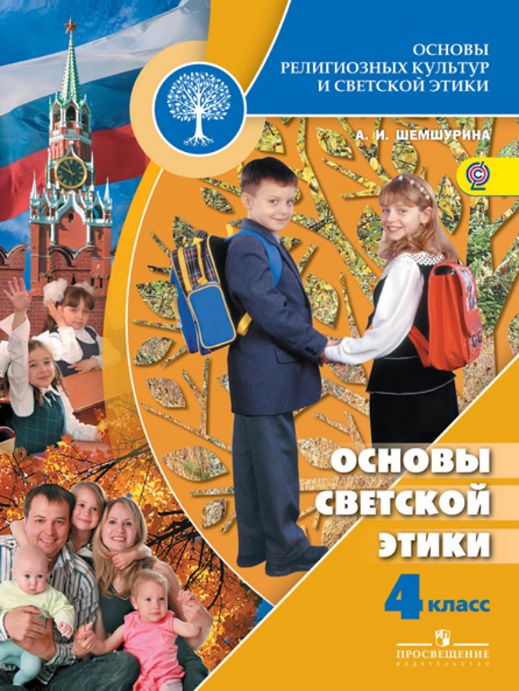 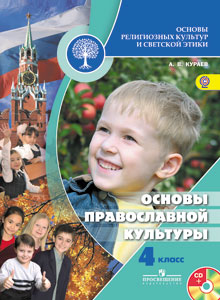 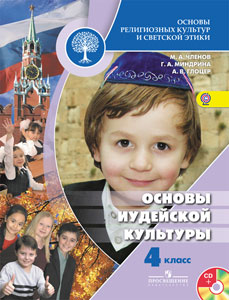 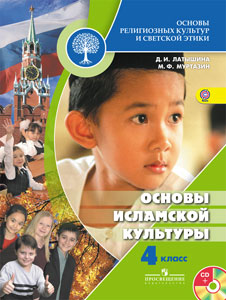 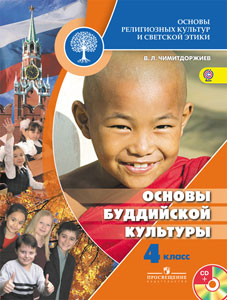 ПРОГРАММА КУРСА ОРКСЭ
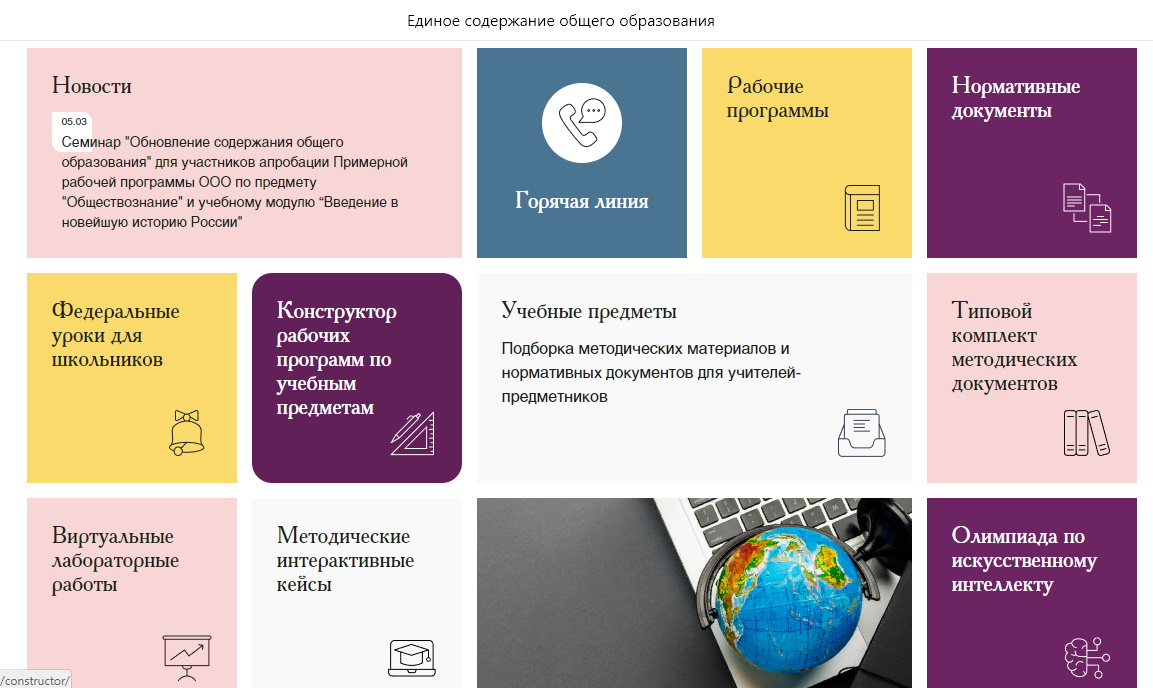 Содержание модулей по ОРКСЭ
Особенности  содержания курса ОРКСЭ  и его преподавания
курс является культурологическим: предметом преподавания курса ОРКСЭ является не содержание верований, а само их существование;
ракурс рассматривания религий обзорно-тематический;
курс является светским: преподавание ведётся педагогами школы;
все модули согласуются по педагогическим целям и задачам;
отсутствие доминирующих позиций какой-либо традиции перед другой;
преподавание не вызывает оценочных суждений по содержанию курса;
курс является безоценочным, но зачётным: в конце учебного года обучающиеся получают «Зачёт» по курсу.
Основы светской этикиСодержание
Россия — наша Родина
Этика и её значение в жизни человека. Нормы морали. Нравственные ценности, идеалы, принципы
Государство и мораль гражданина. Основной Закон (Конституция) в государстве как источник российской гражданской этики
Образцы нравственности в культуре Отечества, народов России. Природа и человек
Праздники как одна из форм исторической памяти

Семейные ценности. Этика семейных отношений
Трудовая мораль. Нравственные традиции предпринимательства
Что значит быть нравственным в наше время. Методы нравственного самосовершенствования
Этикет
Любовь и уважение к Отечеству. Патриотизм многонационального и многоконфессионального народа России
«ОСНОВЫ РЕЛИГИОЗНЫХ КУЛЬТУР НАРОДОВ РОССИИ»
Содержание
Россия - наша Родина;
Культура и религия. Возникновение религий. Мировые религии и иудаизм. Основатели религий мира;
Священные книги христианства, ислама, иудаизма и буддизма
Хранители предания в религиях мира;
Добро и зло;
Человек в религиозных традициях народов России;
Священные сооружения;
Искусство в религиозной культуре; Религиозная культура народов России Религиозные ритуалы. Обычаи и обряды;
Праздники и календари;
Религия и мораль. Нравственные заповеди в христианстве, исламе, буддизме и иудаизме;
Милосердие, забота о слабых, взаимопомощь; Семья и семейные ценности; 
Долг, свобода, ответственность, труд;
Любовь и уважение к Отечеству
«ОСНОВЫ ПРАВОСЛАВНОЙ КУЛЬТУРЫ»Содержание
Россия – наша Родина;
Культура и религия. Введение в православную духовную традицию; 
Во что верят православные христиане ;
Добро и зло в православной традиции. Золотое правило нравственности. Любовь к ближнему;
Отношение к труду. Долг и ответственность;
Милосердие и сострадание;
Православие в России;
Православный храм и другие святыни;
Символический язык православной культуры: христианское искусство (иконы, фрески, церковное пение, прикладное искусство), православный календарь. Праздники;
Христианская семья и её ценности;
Любовь и уважение к Отечеству. Патриотизм многонационального и многоконфессионального народа России
«ОСНОВЫ ИУДЕЙСКОЙ КУЛЬТУРЫСодержание
Россия – наша Родина;
Введение в иудейскую духовную традицию. Культура и религия;
Тора – главная книга иудаизма. Сущность Торы. «Золотое правило Гилеля»;
Письменная и Устная Тора. Классические тексты иудаизма;
Патриархи еврейского народа: от Авраама до Моше. Дарование Торы на горе Синай;
Пророки и праведники в иудейской культуре;
Храм в жизни иудеев
Назначение синагоги и её устройство;
Суббота (Шабат) в иудейской традиции. Субботний ритуал
Молитвы и благословения в иудаизме;
Добро и зло;
Иудаизм в России;
Основные принципы иудаизма
Милосердие, забота о слабых, взаимопомощь;
Традиции иудаизма в повседневной жизни евреев
Совершеннолетие в иудаизме. Ответственное принятие заповедей
Еврейский дом – еврейский мир: знакомство с историей и традицией
Еврейский календарь
Еврейские праздники: их история и традиции
Ценности семейной жизни в иудейской традиции. Праматери еврейского народа
Любовь и уважение к Отечеству.
Основы исламской культурыСодержание
Россия – наша Родина
Культура и религия. Введение в исламскую духовную традицию
Пророк Мухаммад – образец человека и учитель нравственности в исламской традиции
Коран и Сунна
Во что верят мусульмане (вера в Аллаха, в ангелов, вера в пророков и посланников, в Божественные Писания, в Судный день, в предопределение)
Пять столпов исламской веры. Обязанности мусульман
Творческие работы учащихся. Доработка творческих работ учащихся при участии взрослых и друзей
История ислама в России
Нравственные основы ислама
Наука, искусство – достижения исламской культуры. Мечеть
Мусульманское летоисчисление. Праздники ислама
Любовь и уважение к Отечеству
Основы буддийской культурыСодержание
Россия – наша Родина
Культура и религия. Введение в буддийскую духовную традицию
Основатель буддизма – Сиддхартха Гаутама. Будда и его учение
Буддийский священный канон Трипитака
Буддийская картина мира
Добро и зло. Принцип ненасилия
Человек в буддийской картине мира
Сострадание и милосердие
Отношение к природе
Буддийские учители Будды и бодхисаттвы
Семья в буддийской культуре и её ценности
Творческие работы учащихся
Обобщающий урок
Буддизм в России
Путь духовного совершенствования
Буддийское учение о добродетелях
Буддийские символы
Буддийские ритуалы и обряды
Буддийские святыни
Буддийские священные сооружения
Буддийский храм
Буддийский календарь
Буддийские праздники
Искусство в буддийской культуре
Любовь и уважение к Отечеству
Кто осуществляет выбор модуля ОРКСЭ?
Выбор модуля для  изучения курса ОРКСЭ осуществляет родитель (законный представитель) обучающегося.
Результаты выбора должны быть зафиксированы письменным заявлением родителя (законного представителя) и протоколом родительского собрания.
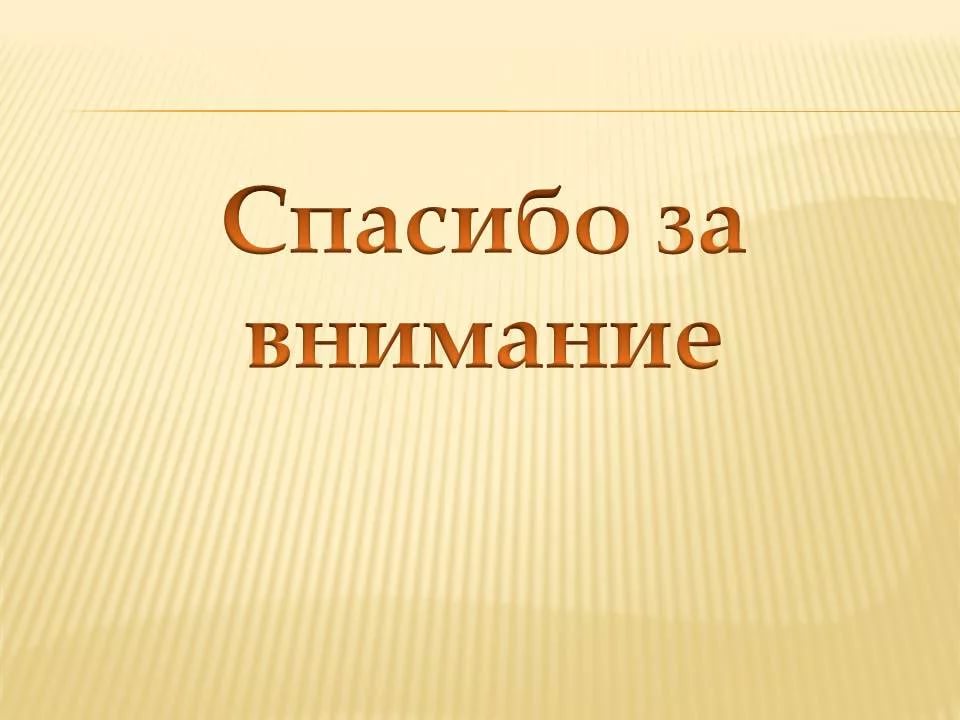